Bienvenueà l’atelier Initiation smartphone
Pour aller plus loin
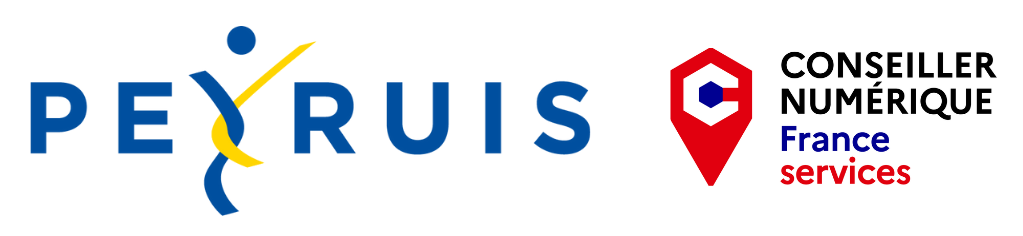 15/02/2023
Initiation smartphone - 8/10 - Formulaires & démarches
1
[Speaker Notes: Pendant cet atelier, vous allez découvrir
les conseils les règles de sécurité essentielles, à appliquer quand on utilise Internet. . Êtes-vous prêts]
Tout un programme !
1/ Les notifications et autorisations
2/ La sécurité
3/ Remplir des formulaires, créer des comptes, e-démarches
4/ Les mails, le retour | Agenda
5/ Du smartphone à l’ordinateur !
👉
15/02/2023
Initiation smartphone - 8/10 - Formulaires & démarches
2
Tout un programme !
🔍 Zoom sur la semaine dernière  

🧐 Les formulaires

📜 Les e-démarches
15/02/2023
Initiation smartphone - 8/10 - Formulaires & démarches
3
Partons du début !
🧐 Avez-vous des questions sur ce que l’on a vu lors du dernier atelier?
15/02/2023
Initiation smartphone - 8/10 - Formulaires & démarches
4
📜 Comment remplir un formulaire en ligne?
15/02/2023
Initiation smartphone - 8/10 - Formulaires & démarches
5
📜 Remplir un formulaire en ligne
👉 Le formulaire est un imprimé physique ou sur Internet sur lequel figure une série de questions auxquelles vous devez répondre.
15/02/2023
Initiation smartphone - 8/10 - Formulaires & démarches
6
📜 Remplir un formulaire en ligne
Imaginez que vous souhaitiez acheter un billet de train : quelles sont les différences entre faire votre demande au guichet ou sur internet ?
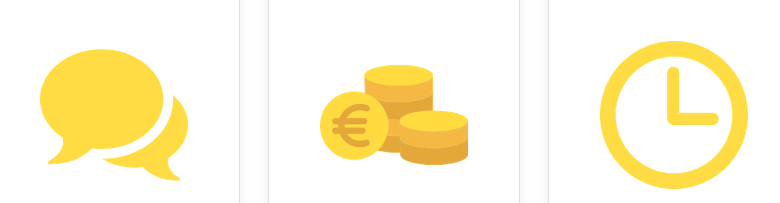 15/02/2023
Initiation smartphone - 8/10 - Formulaires & démarches
7
📜 Remplir un formulaire en ligne
Imaginez que vous souhaitiez acheter un billet de train : quelles sont les différences entre faire votre demande au guichet ou sur internet ?
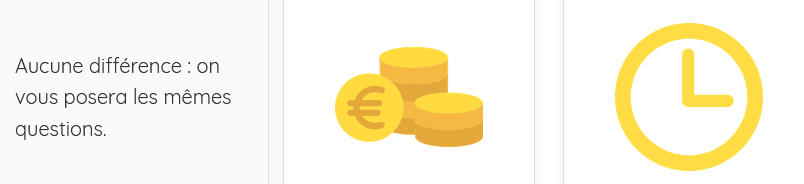 15/02/2023
Initiation smartphone - 8/10 - Formulaires & démarches
8
📜 Remplir un formulaire en ligne
Imaginez que vous souhaitiez acheter un billet de train : quelles sont les différences entre faire votre demande au guichet ou sur internet ?
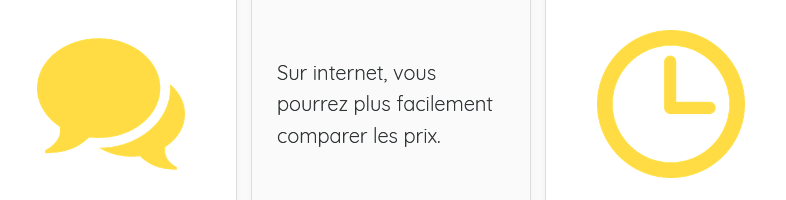 15/02/2023
Initiation smartphone - 8/10 - Formulaires & démarches
9
📜 Remplir un formulaire en ligne
Imaginez que vous souhaitiez acheter un billet de train : quelles sont les différences entre faire votre demande au guichet ou sur internet ?
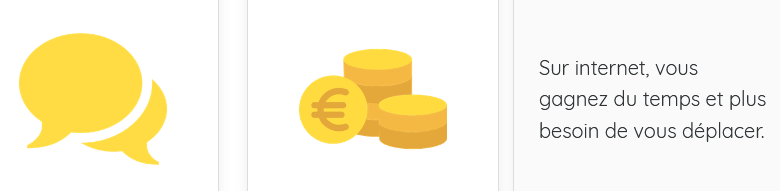 15/02/2023
Initiation smartphone - 8/10 - Formulaires & démarches
10
📜 Remplir un formulaire en ligne
Imaginez que vous souhaitiez acheter un billet de train : quelles sont les différences entre faire votre demande au guichet ou sur internet ?
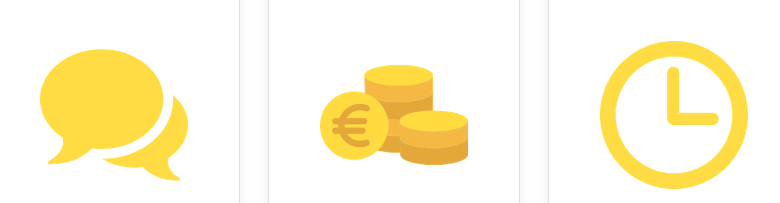 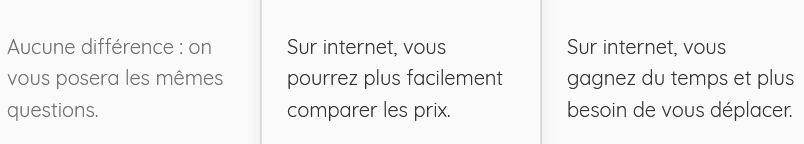 15/02/2023
Initiation smartphone - 8/10 - Formulaires & démarches
11
📜 Remplir un formulaire en ligne
Les différents champs de formulaires
💡 Quand vous les survolez avec votre souris, vous pouvez avoir des indices quand à ce que vous devez y renseigner !
L’astérisque indique que la question est obligatoire
*
En cliquant ici plusieurs réponses apparaissent
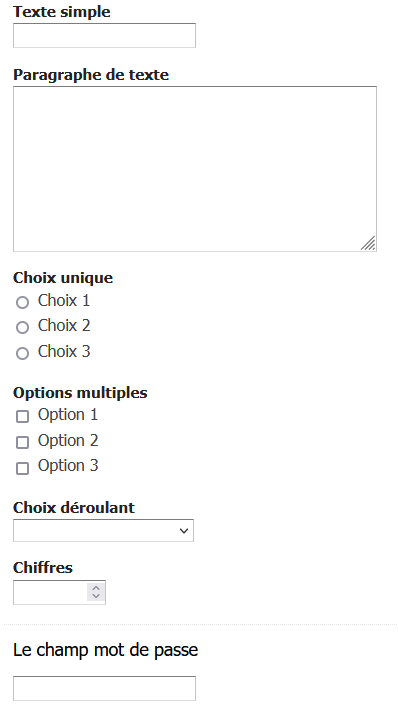 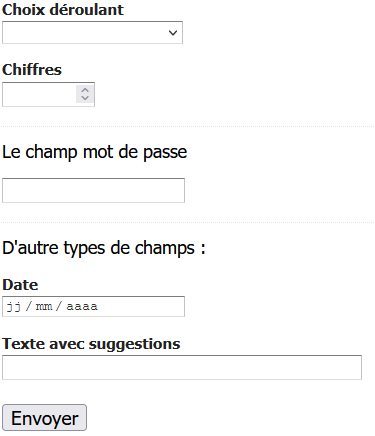 Permettent de changer les chiffres présents
Ce que vous écrivez est masqué
**********
Une seule réponse possible
Pour valider l’envoi de votre formulaire
💡 Si vous n’avez pas rempli tous les champs obligatoires, cela sera indiqué
Plusieurs réponses possibles
15/02/2023
Initiation smartphone - 8/10 - Formulaires & démarches
12
📜 Remplir un formulaire en ligne
🔍 Comment joindre un fichier dans un formulaire ?
1
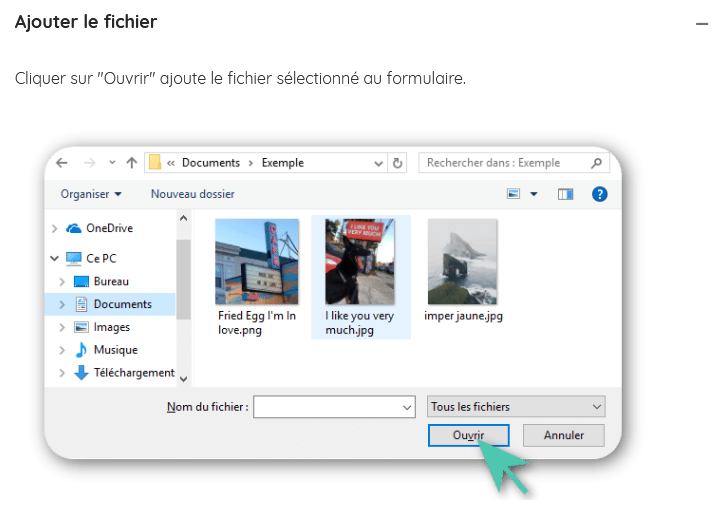 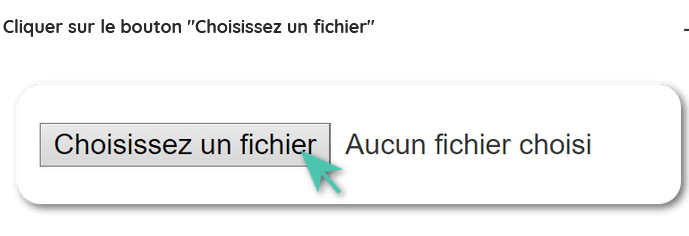 1
3
1
1
1
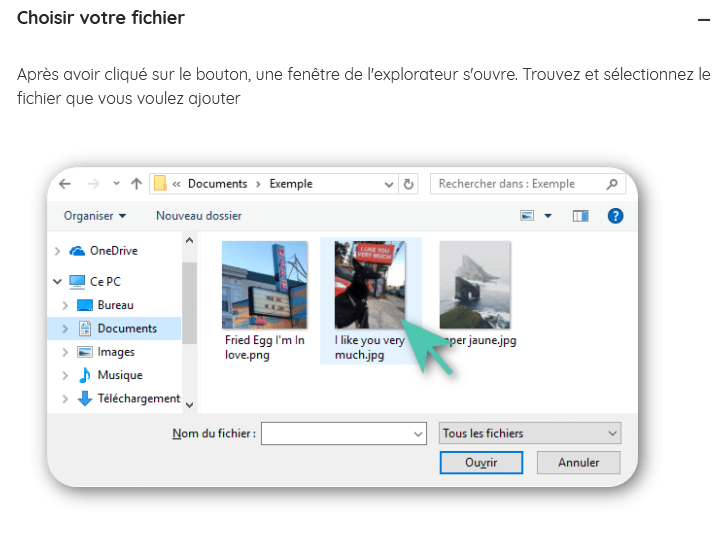 2
chien
montagne.png
Ciel.png
1
4
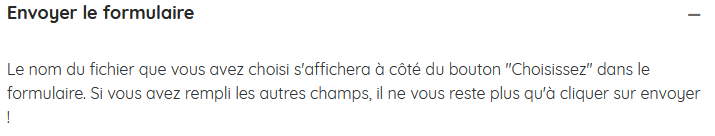 1
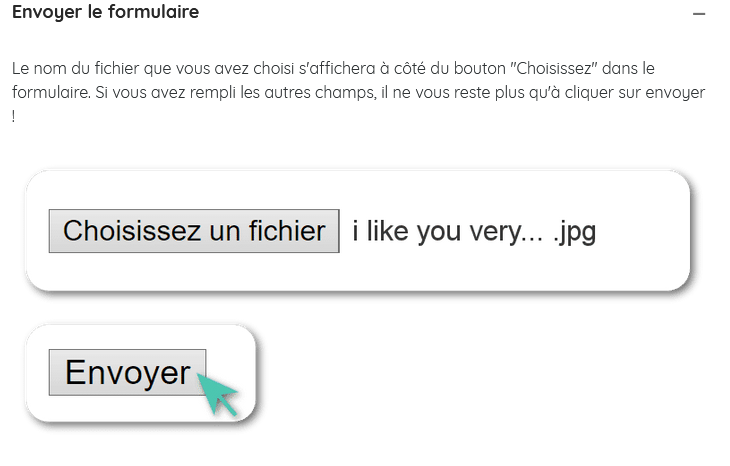 Ciel.png
montagne.png
chien
Chien.jpg
15/02/2023
Initiation smartphone - 8/10 - Formulaires & démarches
13
Manipulons !
Rendez vous à l’adresse suivante :

🌐 bit.ly/testformulaire
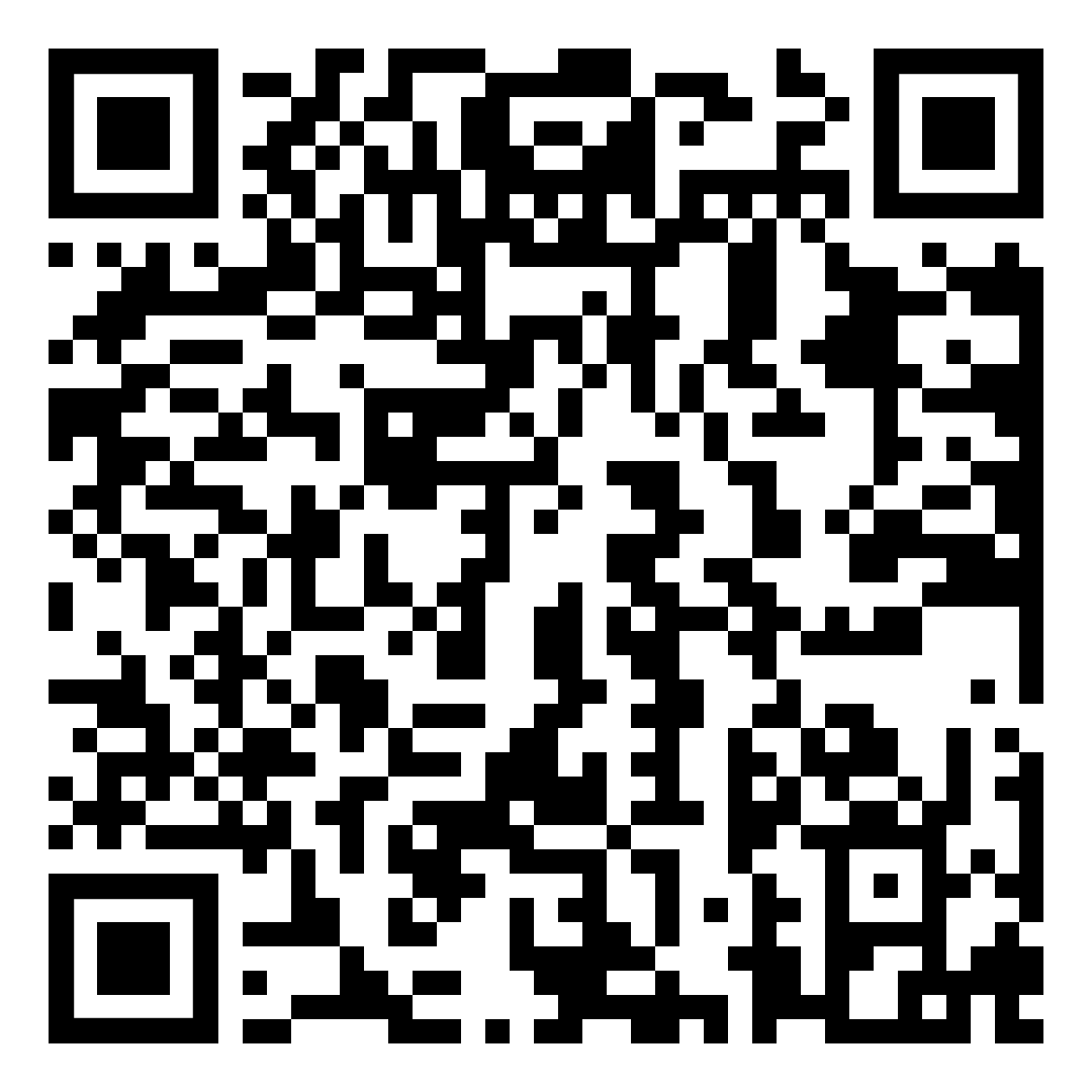 15/02/2023
Initiation smartphone - 8/10 - Formulaires & démarches
14
🔒 Formulaires et sécurité
15/02/2023
Initiation smartphone - 8/10 - Formulaires & démarches
15
🔒 Formulaires et sécurité
Lorsque vous remplissez un formulaire, vous pouvez tomber sur ce type d’encadrés :
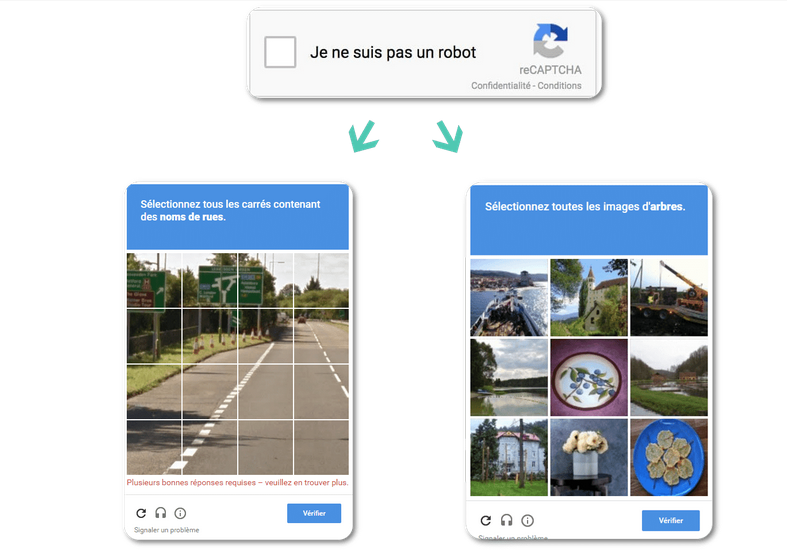 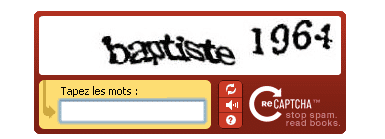 💡 Par mesures de sécurité, ces tests servent à vérifier que vous êtes une personne. 
Lire du texte déformé ou analyser des images est encore difficile pour les programmes automatisés.
15/02/2023
Initiation smartphone - 8/10 - Formulaires & démarches
16
🔒 Formulaires et sécurité
💡Parfois en fin de formulaire, un site vous propose un service supplémentaire. Vous ne devez pas accepter obligatoirement. 

👉 Par exemple, une newsletter est une série de mails envoyés régulièrement, contenant souvent des offres promotionnelles. 

👉 Certains sites vous demanderont aussi s'ils peuvent "communiquer vos informations à des tiers".
15/02/2023
Initiation smartphone - 8/10 - Formulaires & démarches
17
🔒 Formulaires et sécurité
🤔 Devez-vous cocher obligatoirement cette case avant d’envoyer le formulaire ?
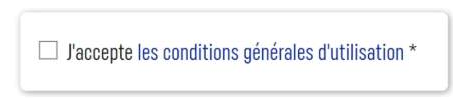 15/02/2023
Initiation smartphone - 8/10 - Formulaires & démarches
18
[Speaker Notes: Dans un formulaire, il y aura parfois des conditions générales d'utilisation (CGU) ou conditions générales de vente (CGV). Il est très important de lire les conditions générales avant de les accepter.]
🔒 Formulaires et sécurité
🤔 Devez-vous cocher obligatoirement cette case avant d’envoyer le formulaire ?
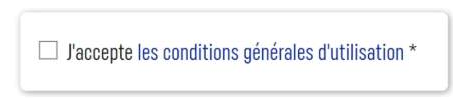 💡 Dans un formulaire, il y aura parfois des conditions générales d'utilisation (CGU) ou conditions générales de vente (CGV). 
Il est très important de lire les conditions générales avant de les accepter.
15/02/2023
Initiation smartphone - 8/10 - Formulaires & démarches
19
[Speaker Notes: Dans un formulaire, il y aura parfois des conditions générales d'utilisation (CGU) ou conditions générales de vente (CGV). Il est très important de lire les conditions générales avant de les accepter.]
📜 E-démarches
15/02/2023
Initiation smartphone - 8/10 - Formulaires & démarches
20
📜 Les e-démarches
15/02/2023
Initiation smartphone - 8/10 - Formulaires & démarches
21
[Speaker Notes: Dans un formulaire, il y aura parfois des conditions générales d'utilisation (CGU) ou conditions générales de vente (CGV). Il est très important de lire les conditions générales avant de les accepter.]
📜 Les e-démarches
1
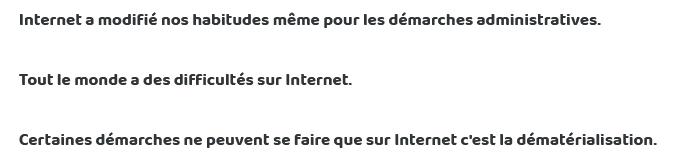 2
3
15/02/2023
Initiation smartphone - 8/10 - Formulaires & démarches
22
[Speaker Notes: Dans un formulaire, il y aura parfois des conditions générales d'utilisation (CGU) ou conditions générales de vente (CGV). Il est très important de lire les conditions générales avant de les accepter.]
📜 Les e-démarches
💡Pour simplifier vos démarches en ligne, vous pouvez installer les applications dédiées sur votre smartphone ou tablette :

👉 La Caf, Mes Démarches, Impôts, Ameli, Pôle emploi, Mon compte Formation…
15/02/2023
Initiation smartphone - 8/10 - Formulaires & démarches
23
[Speaker Notes: Dans un formulaire, il y aura parfois des conditions générales d'utilisation (CGU) ou conditions générales de vente (CGV). Il est très important de lire les conditions générales avant de les accepter.]
📜 Les e-démarches
💡Pour mieux les retrouver organisez bien votre smartphone :

👉 Créer des dossiers pour mieux ranger vos applications (par thème par exemple)
15/02/2023
Initiation smartphone - 8/10 - Formulaires & démarches
24
[Speaker Notes: Dans un formulaire, il y aura parfois des conditions générales d'utilisation (CGU) ou conditions générales de vente (CGV). Il est très important de lire les conditions générales avant de les accepter.]
📜 Les e-démarches
👉 Appuyer longuement sur une application
👉 La faire glisser sur une autre application
👉 Un dossier se crée
👉 Vous pouvez modifier le nom du dossier créé en cliquant dessus
👉Choisissez un nom explicite
15/02/2023
Initiation smartphone - 8/10 - Formulaires & démarches
25
[Speaker Notes: Dans un formulaire, il y aura parfois des conditions générales d'utilisation (CGU) ou conditions générales de vente (CGV). Il est très important de lire les conditions générales avant de les accepter.]
📱 Manipulons !
👉 Créez un dossier dans votre smartphone

👉 Renommez le

👉 Rangez-y quelques applications
15/02/2023
Initiation smartphone - 8/10 - Formulaires & démarches
26
[Speaker Notes: Qu’est ce que c’est qu’un navigateur ?
Citez moi quelques exemples ?
🤔 Quels sont les signes pour reconnaître un site sécurisé ?

Qu’est ce qu’un moteur de recherche ?
Citez moi quelques exemples ?
Une bonne recherche, c’est comment ?

🧐 Comment faire une recherche efficace ?

🍪 Qu’est ce qu’un cookie ?]
📜 Les e-démarches
💡 Pour chaque application de e-démarche, vous devrez rentrer votre identifiant et votre mot de passe.
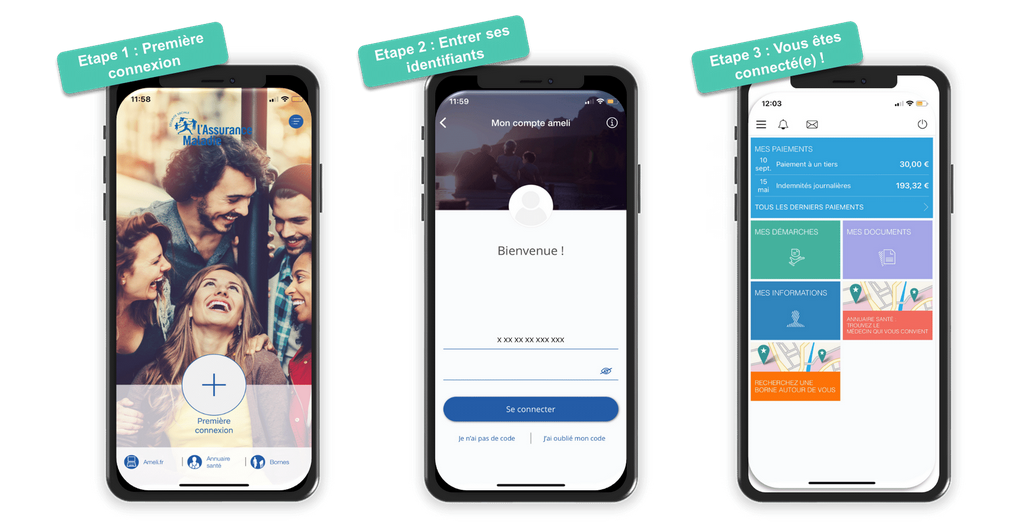 15/02/2023
Initiation smartphone - 8/10 - Formulaires & démarches
27
[Speaker Notes: Dans un formulaire, il y aura parfois des conditions générales d'utilisation (CGU) ou conditions générales de vente (CGV). Il est très important de lire les conditions générales avant de les accepter.]
📜 Les e-démarches
🔍 Renseignements sur les diverses e-démarches possibles
💡 Rdv vous sur le site miroir (fictif) des impôts pour apprendre à y naviguer facilement


💡 Retrouvez sur YouTube différents tutoriels pour vous aider dans vos démarches.
👉 bit.ly/impots-miroir
👉bit.ly/tutos-ameli
15/02/2023
Initiation smartphone - 8/10 - Formulaires & démarches
28
[Speaker Notes: Dans un formulaire, il y aura parfois des conditions générales d'utilisation (CGU) ou conditions générales de vente (CGV). Il est très important de lire les conditions générales avant de les accepter.]
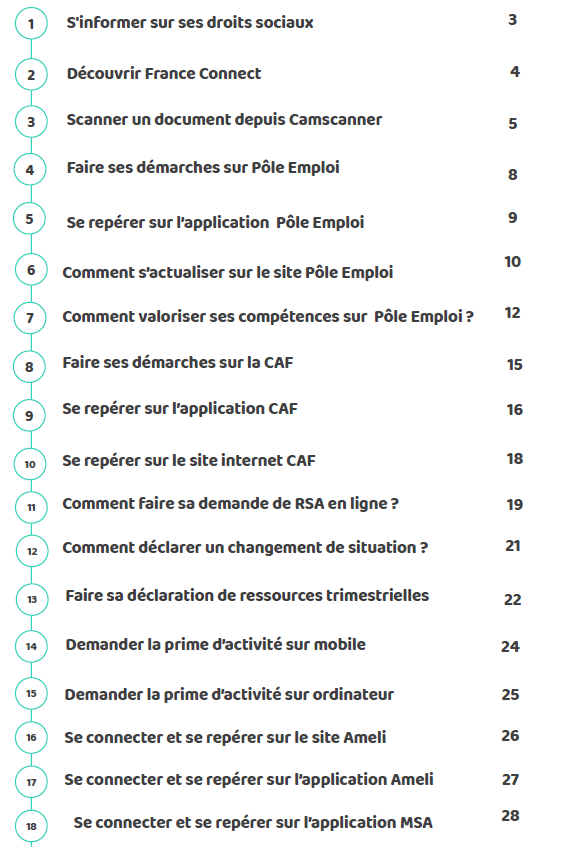 15/02/2023
Initiation smartphone - 8/10 - Formulaires & démarches
29
Synthèse
💡 Avez-vous des questions ?
15/02/2023
Initiation smartphone - 8/10 - Formulaires & démarches
30
[Speaker Notes: Qu’est ce que c’est qu’un navigateur ?
Citez moi quelques exemples ?
🤔 Quels sont les signes pour reconnaître un site sécurisé ?

Qu’est ce qu’un moteur de recherche ?
Citez moi quelques exemples ?
Une bonne recherche, c’est comment ?

🧐 Comment faire une recherche efficace ?

🍪 Qu’est ce qu’un cookie ?]
MERCI
Et à très bientôt !
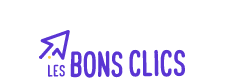 Cet atelier est inspiré de la formation proposée par WeTechCare sur
15/02/2023
Initiation smartphone - 8/10 - Formulaires & démarches
31